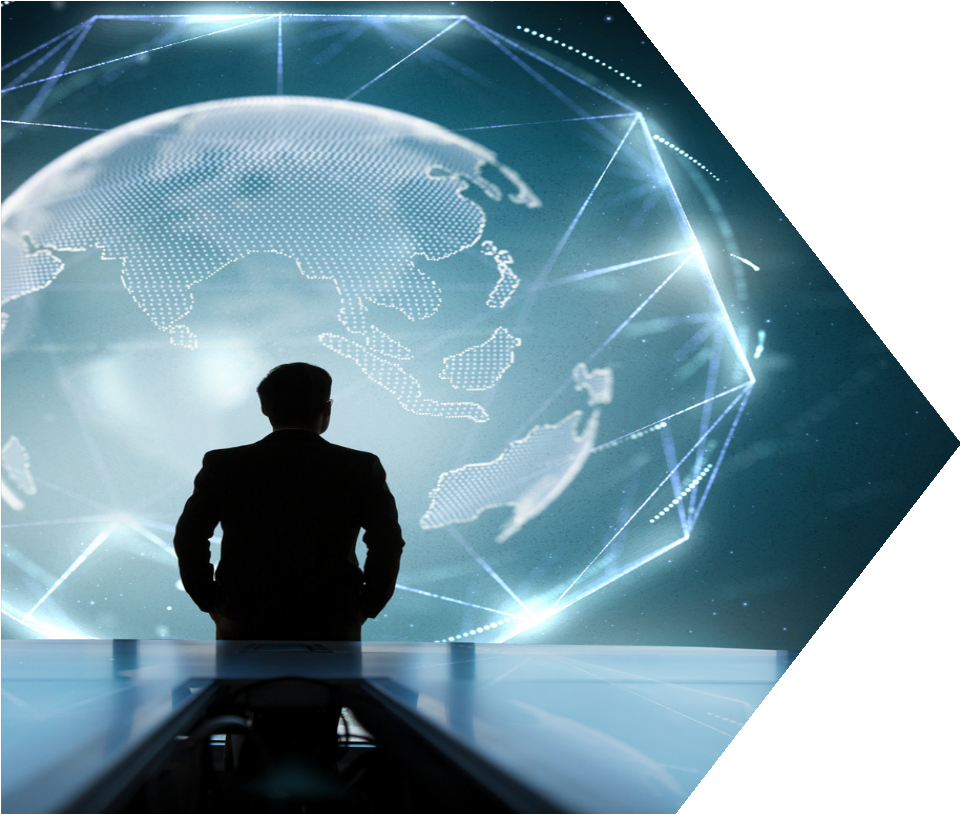 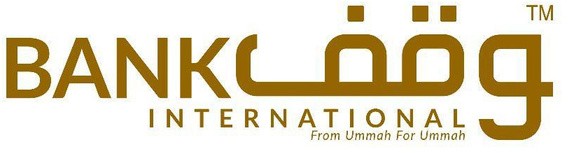 WAQF AS SOCIAL CAPITAL EMPOWERMENT FUNDS
ISTANBUL
10TH NOVEMBER 2021
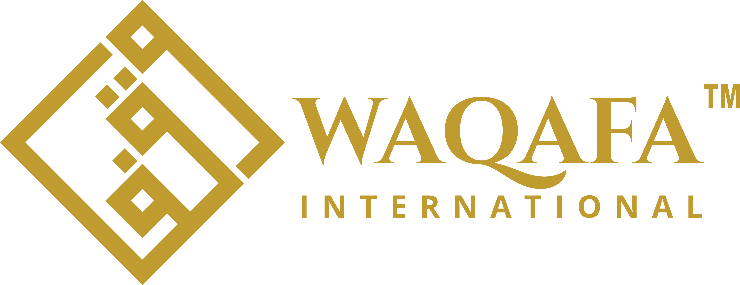 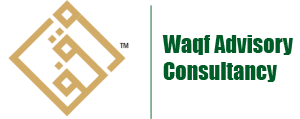 WAQF EMBEDDED ECONOMY   
BY BANKWAQF INTERNATIONAL
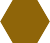 DAU QUOTE
"WAQF in economic could be  defined as diverting funds and  other resources from current  consumption and investing them  into productive and prospective  assets or business which generate  revenues for future consumption by  individuals or society at large"
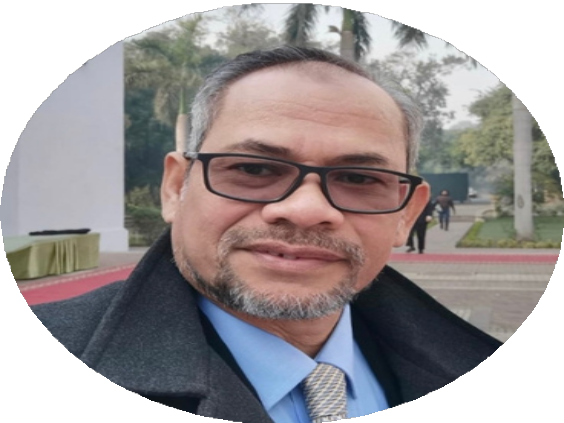 Dato' Abu Ubaidah Kemin
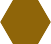 CONTENT
1
Introduction
2
Waqafa International Sdn Bhd
Empowered by BWi Group
3
Lists of events
4
5
Our Partnership & Clients
Together We Empower WaqfNomics
1	Introduction
WAQF IN ISLAM


WAQF ECONOMY  WAQF EMBEDDED BUSINESS
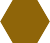 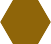 WAQF IN ISLAM
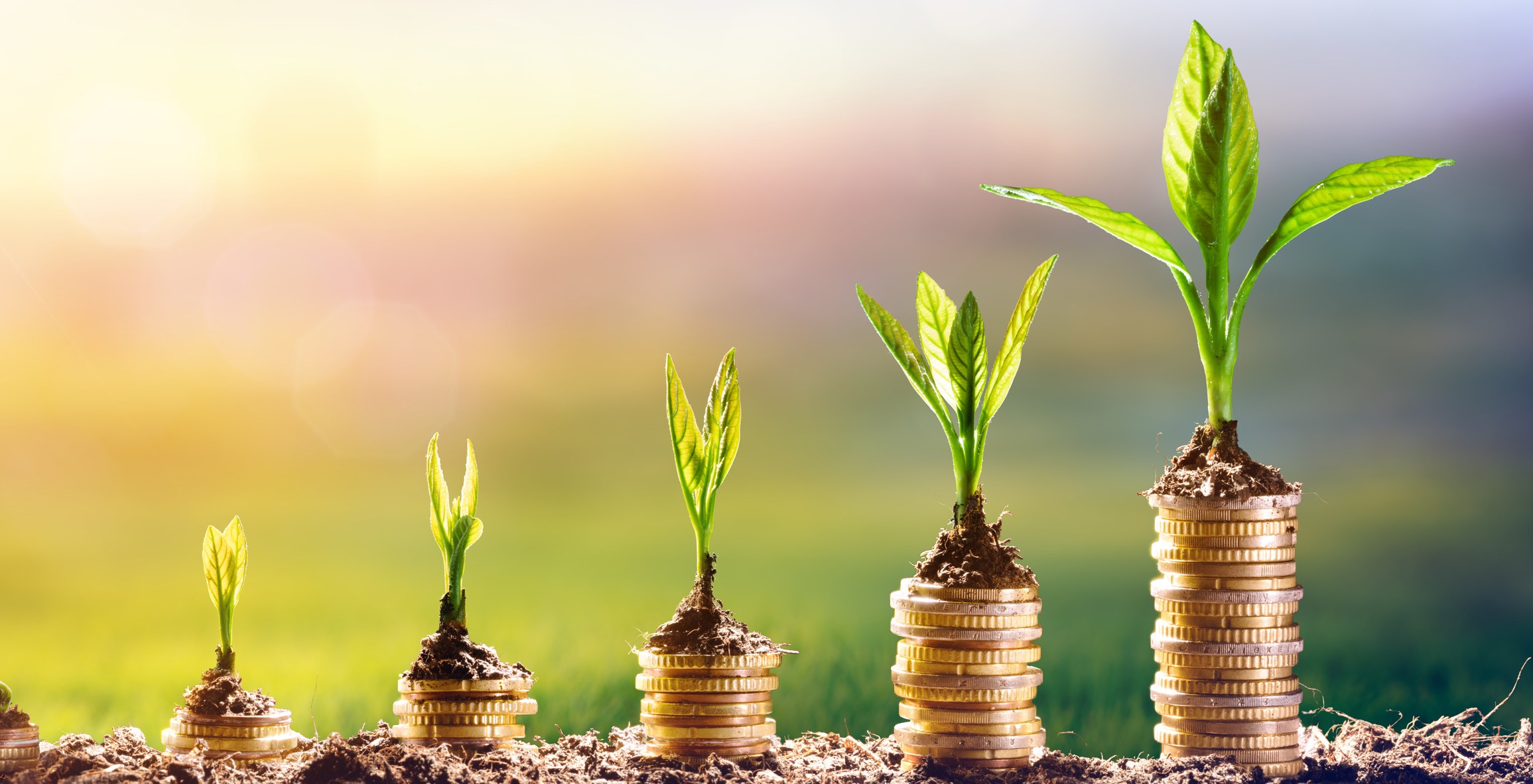 Waqf is the act of endowing one’s property for charitable purposes to get  rewards from Allah (SWT) in the hereafter (Kahf, 2003). Apart from the  relationship between Muslims and our Creator, waqf also relates to the  ummah’s interaction among themselves in the spirit of love, brotherhood  and cooperation (Sulaiman, 2008).

According to Nadwi (2015), the institution of waqf primarily serves two  objectives. First, in spiritual terms, waqf provides a vehicle for a continuous  reward for the donor. Second, it leads to numerous socio-economic benefits  to the community in general, particularly to the underprivileged. Which  comes to the point that Muslims should be encouraged to be creative and  innovative in generating revenues and providing various goods and services  for Muslim societies through the implementation of
Waqf Embedded Business.
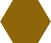 WAQF ECONOMY
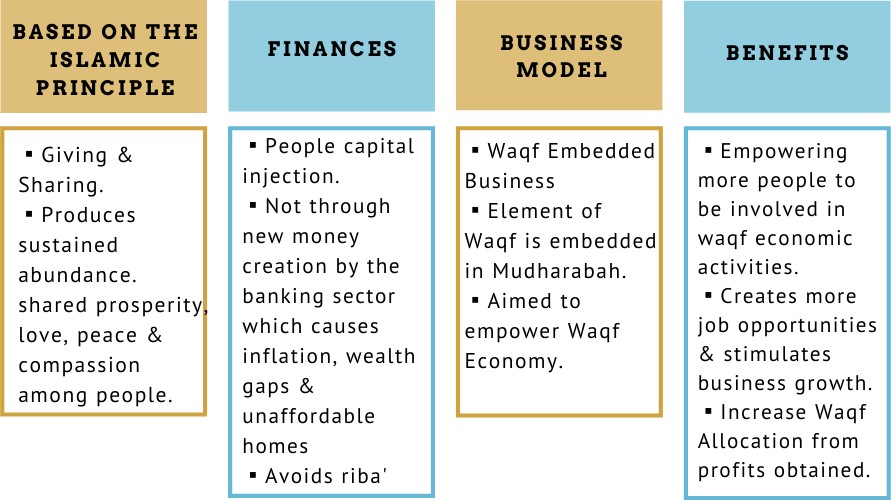 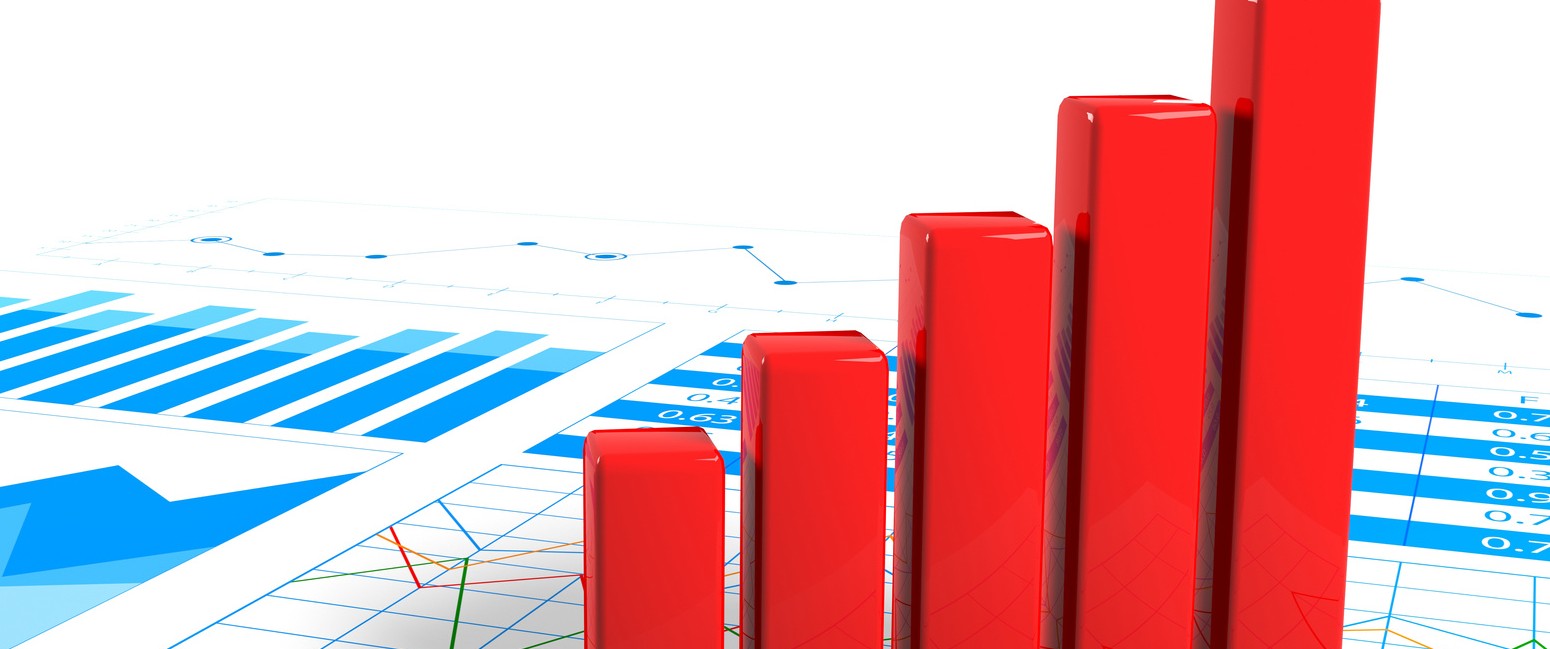 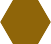 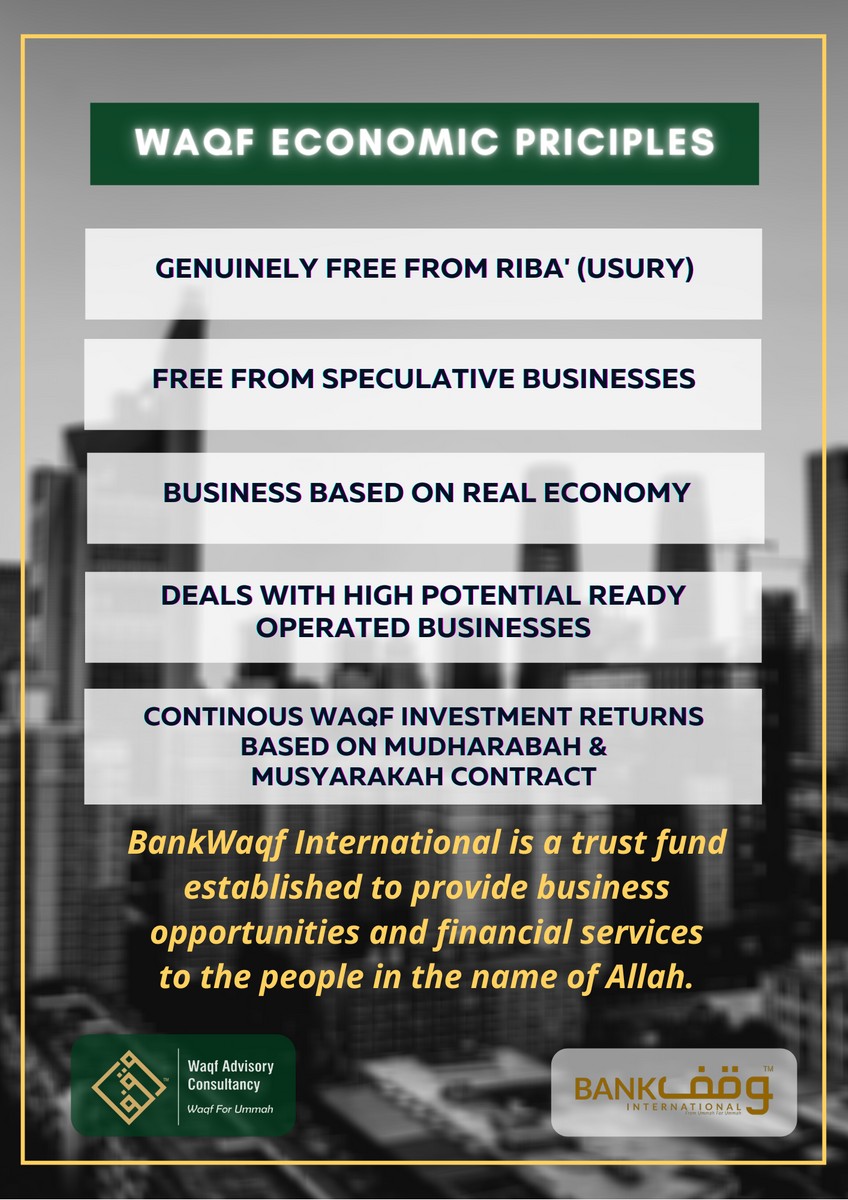 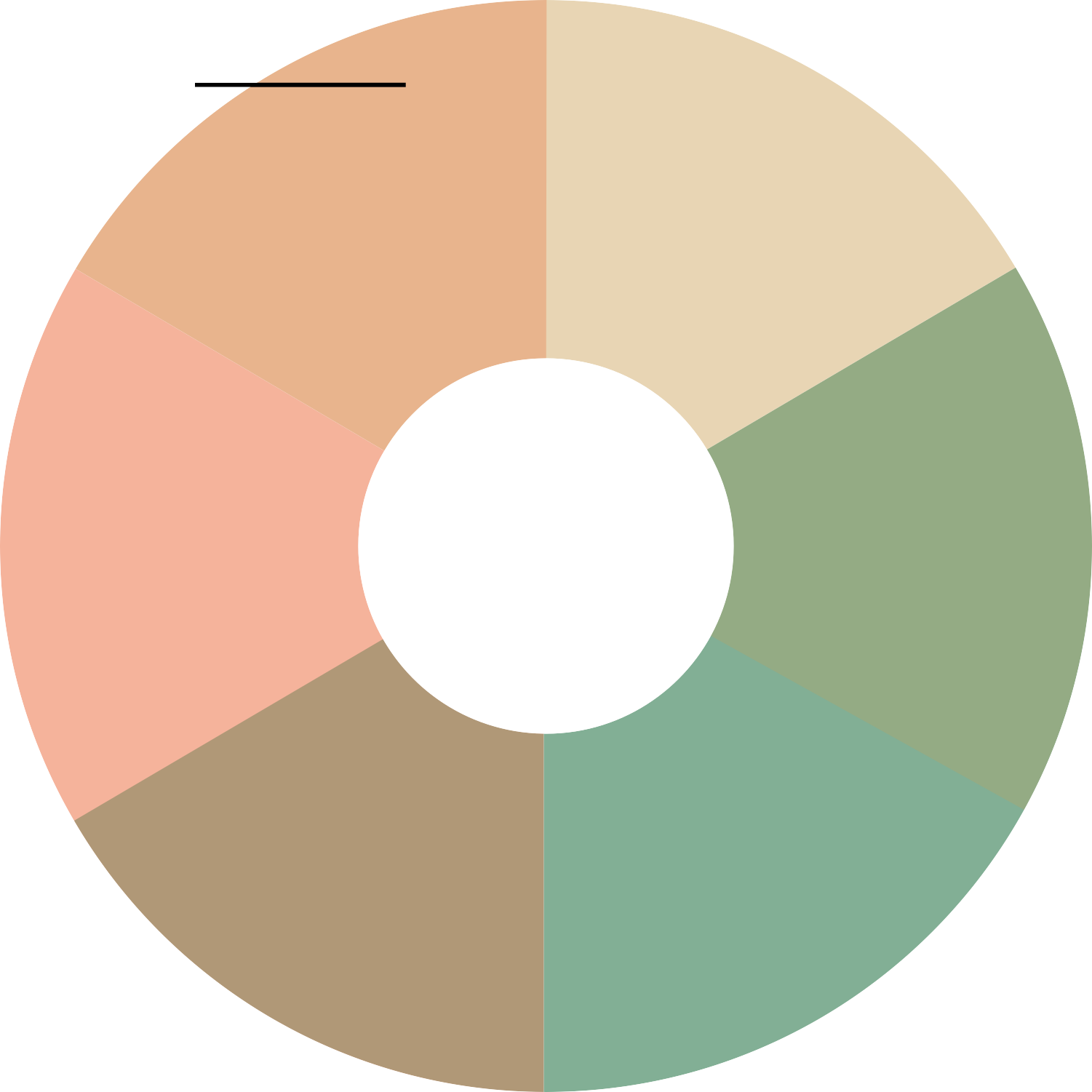 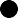 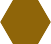 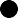 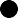 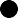 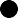 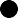 PRINCIPLES ADHERED TO 
IN  MANAGING WAQF FUNDS
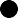 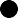 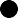 AMANAH
Belongs to Allah  Public Interest  Trustee

MAQASID
SYARIAH
Riba' free  Risk sharing  principles

TRANSPARENCY
Real time  information
ACCOUNTABILITY
Professional Report
PROFESSIONAL
SOP driven  Audited  corporate  governance

DIGITALIZATION
IT & Mobile  Apps driven
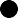 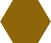 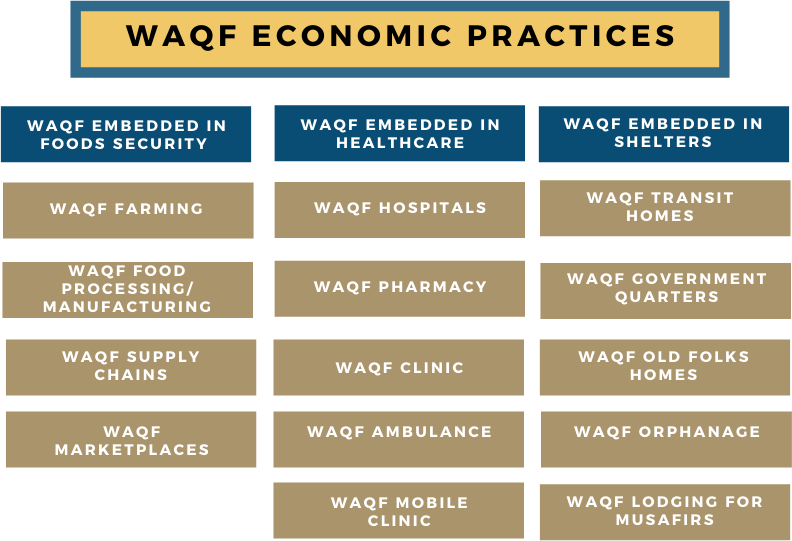 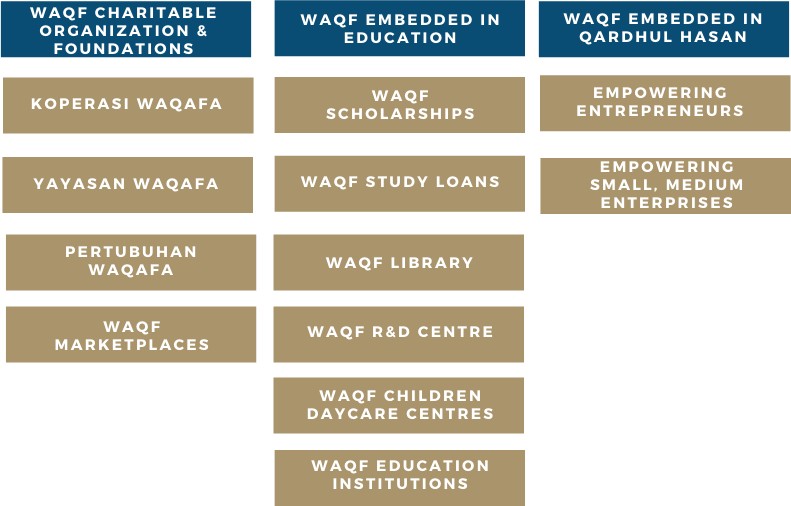 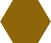 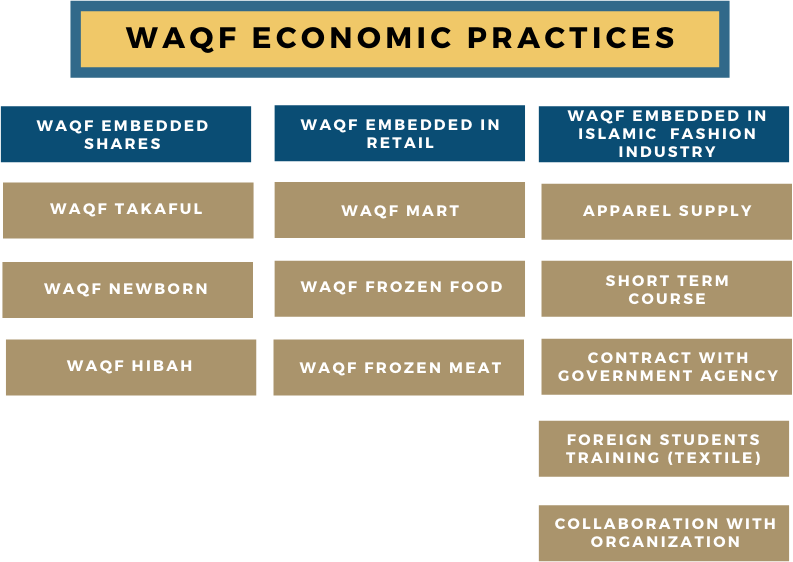 WAQF EMBEDDED BUSINESS  CERTIFIED BY
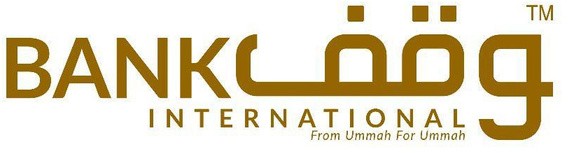 WAQAFA INTERNATIONAL
2
ABOUT US


VISION & MISSION
BOARD OF DIRECTORS

ORGANIZATION STRUCTURE

CORE BUSINESS
DIVISIONS OF WAQAFA  COMPANY INFORMATION
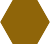 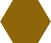 ABOUT US
WAQAFA	INTERNATIONAL
SDN	BHD	(WAQAFA)	was
established on the 18th June 2020, under the  Malaysian Companies Act 2016.

It affiliates itself as a subsidiary of BankWaqf  International (BWI). BankWaqf International is a trust  fund established to provide business opportunities  and financial services to the people in the name of  Allah.

WAQAFA is part of a consortium of business entities  that is dedicated to contribute 10% of their net  profits for Waqf to BWi and pooled together with  contributions from other business subsidiaries to be  used for achieving the much desired Global Waqf  Economy.

Waqf is a powerful sure way of realizing pristine  Islamic Economic System. It is characterized by  economic abundance, with shared prosperity, peace  and tranquility for Muslims and non-Muslims alike.
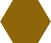 VISION & MISSION
VISION
To see WAQF  ECONOMY  established through out the world.

MISSION
To continuously increase PUBLIC  AWARENESS and to continuously empower  businesses and individuals through its  activities of RESEARCH,  EDUCATE, TRAIN,  PROPAGATE, CONSULT, COLLABORATE AND  PRACTICE OF WAQF ECONOMY.
KEY PERSON
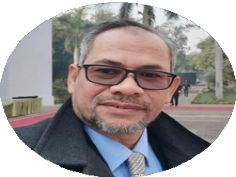 DATO' ABU UBAIDAH KEMIN
Founder and President of BankWaqf International

Dato’ Abu Ubaidah Kemin is the founder and President of BankWaqf International in 2017.  Dato’ believes a holistic Waqf system is the authentic Muslim economical and financial  systems. Dato’ holds the value “Grow, Earn, and Charity”. He is also the Founder of  WaqfCoin Digital Platform as a medium of accelerating Waqf Funds with investments  features and Co-Founder of iWAQF and appointed as Treasurer.

Dato’ graduated from International Islamic University Pakistan in Islamabad with a  Bachelor Degree inDa’wah Studies. Then, Dato’ graduated from International Islamic  University Malaysia in Kuala Lumpur, Malaysia.

Dato’ Abu Ubaidah is also the Founding Chairman and the Founding President for several  organizations, namely Chairman & CEO of Al-Akhyar Educations Group Sdn. Bhd., Chairman  of Maahad Tahfiz al-Akhyar, Founder & Chairman of Al-Akhyar International Foundation,  President and Founder of TDA Malaysia, Member of Committee (Economy Division) of Al-  Quran Tahfiz Schools Association (PERMATA Al-Quran), Cooperative Board Member of Al-  Quran Tahfiz Schools Association Cooperative (KOPERMATA), and Member of Board at  Malaysia Bumiputra Manufacturing & Industry Services Association that based in  MATRADE Exhibition and Convention Centre.

He strongly encourages Muslims all over the world to engage in business in an Islamic way  and by establishing the little-known but powerful bankwaqf in various Muslim  communities. Bankwaqf International holds the principle that waqf  property should be nourished, so the value continuously reaches the benefits for all  prolonged and widened even after we leave this world. The most efficient way to raise waqf and develop the value of waqf is through business activities and Bankwaqf International as mediator between investors and businesses.
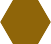 CORE BUSINESS
INCREASE PUBLIC AWARENESS AND  PROPAGATE WAQF ECONOMY.  WAQAFA CONDUCTS HALFDAY WAQF  AWARENESS PROGRAMMES,  ORGANIZES SEMINARS,  CONFERENCES AT LOCAL AND  INTERNATIONAL LEVELS.

COACH THE YOUNGER GENERATION,  PARTICULARLY NEW GRADUATES, TO  BECOME WAQFPRENEURS,  (ENTREPRENEURS WHO ARE  COMMITTED TO THE WAQF ECONOMY  CONCEPT). WAQAFA SHALL HELP IN  ARRANGING STUDENT INTERNSHIPS  WITH ITS AFFILIATED WAQF ECONOMY  BUSINESS MEMBERS.


EDUCATE BY DESIGNING WAQF  PROGRAMMES AT CERTIFICATE,  UNDERGRADUATE AND POSTGRADUATE  LEVELS AND DELIVER THEM FACE-TO-  FACE AND ONLINE. TO LOBBY  UNIVERSITIES TO ADOPT WAQAFA’S  MODEL INTO THEIR CURRICULUMS.  OFFER JOINT WAQF PROGRAMMES  WITH THE UNIVERSITIES.



COLLABORATE WITH BWI TO  CONTINUOUSLY EMPOWER  BUSINESSES AND INDIVIDUALS.
COMPILES MATERIALS, JOURNAL  ARTICLES, BOOKS, VIDEOS, CASE  STUDIES ETC. REGARDING WAQF.

PROVIDE CONSULTANCY TO  GOVERNMENTS, BUSINESSES AND  ORGANIZATIONS ON WAQF AND ITS  VARIOUS APPLICATIONS

COMPILES VARIOUS WAQF MODELS  IN ALL ITS VARIOUS APPLICATIONS.


DOCUMENT VARIOUS WAQF  FINANCING MODES.

COMPILE AND CONDUCT TRAINING  MODULES.

CONDUCTS RESEARCH ON WAQF;  SOURCE RESEARCH GRANTS.


CONSTANTLY RECRUIT NEW  BUSINESS MEMBERS TO BE PART OF  THIS WAQF ECONOMY FAMILY.

COLLATE ALL PARTIES INTO A  VIABLE WAQF ECOSYSTEM.


COLLABORATE WITH LOCAL AND  INTERNATIONAL ORGANIZATIONS.

PRACTICE WAQF ECONOMY ITSELF.
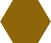 DIVISIONS OF WAQAFA (BWi)
WAQAFA FOOD
WAQAFA COUNCIL
WAQAFA LODGING
WAQAFA  ADVISORY
WAQAFA  R&D
WAQAFA  EDUCATION
WAQAFA QARDHUL HASAN
WAQAFA  HEALTH
WAQAFA INVESTMENT
WAQAFA GOLD
WAQAFA  SHARES
WAQAFA RETAIL
WAQAFA SERVICES
WAQAFA INFAQ
WAQAFA FARM
WAQAFA QURBAN
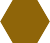 Empowered by  BWi System
3
PROFIT DISTRIBUTION


BUSINESS VENTURES
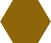 PROFIT DISTRIBUTION
NON-WAQF FUNDS 
 (PRIVATE FUNDS/INVESTORS)
INVESTMENTS THROUGH  BWI SYSTEM
NET PROFIT
BUSINESS  OPERATOR  30%
INVESTORS  & BWI  60%
WAQF  10%
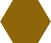 PROFIT DISTRIBUTIONS
WAQF FUNDS
INVESTMENTS THROUGH
BWI SYSTEM
WAQF REINVESTMENTS REVENUES 60%
BUSINESS  OPERATOR  30%
WAQF AUTOMATED  10%
MAUQUF 'ALAIH  (BENEFICIARIES)
WAQF RESERVE FUNDS  10%
WAQF MICROCREDIT  10%
OPERATIONS
MAUQUF 'ALAIH  
PEOPLES ECONOMIC EMPOWERMENTS
30%
10%
WAQF REINVESTMENT FUNDS  40%
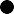 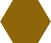 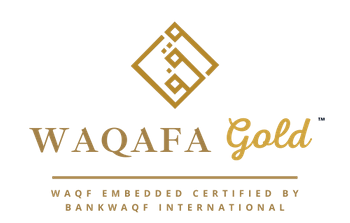 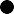 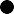 BUSINESS VENTURES
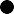 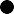 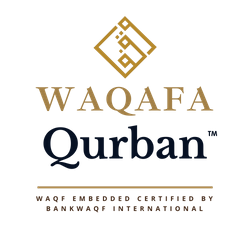 To establish Gold Based Waqf  Economy throughout the world  To operate Gold Backed Waqf  Embedded Business
Qardhul Hasan (Waqf Fund) Backed By Gold
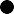 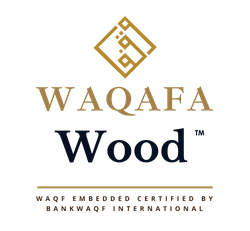 To establish a Mudharabah (Profit  Sharing) system that empowers Waqf  Economy
Encourages participation in the  Annual Qurban & waqf contribution
Harvesting & logging activities which  contributes to Waqf Based Economic  Outcomes
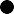 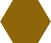 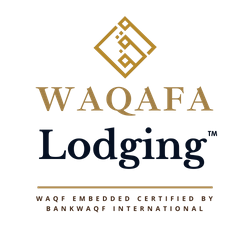 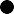 BUSINESS VENTURES
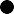 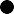 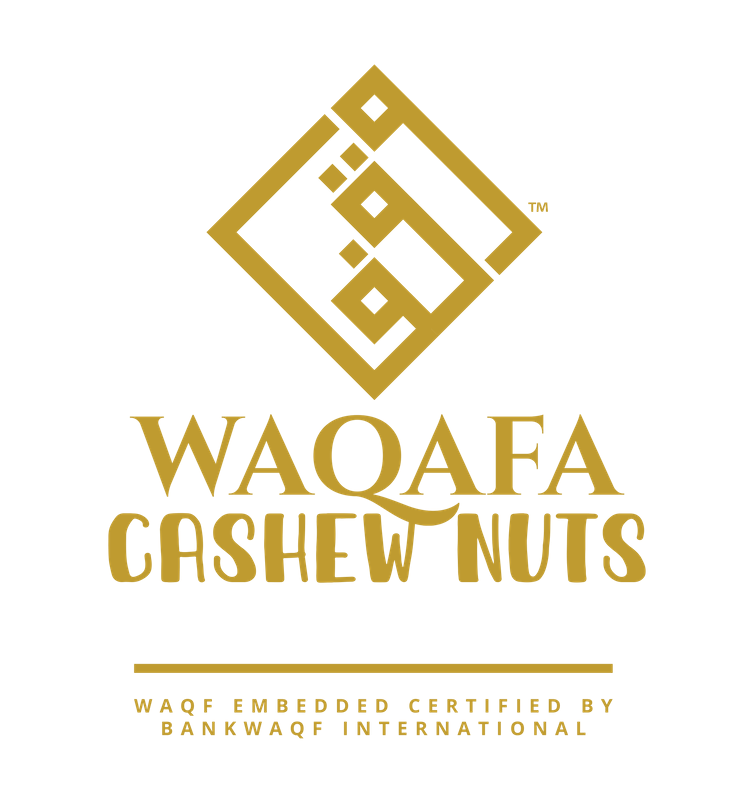 Waqf Embedded Lodging: 
To alleviate the burden of long term  accomodation rates
Investment: RM25,000 (Non Waqf Fund)
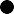 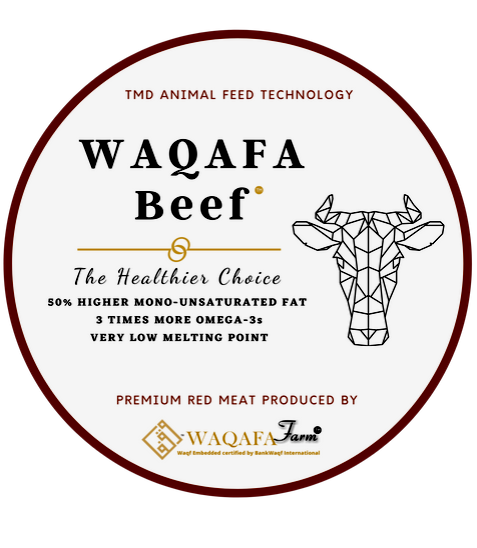 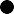 A project initiated to address the  shortage of Halal Beef production  while providing investment  opportunities
To address core food security issue  by empowering local beef producers
Waqf Embedded Business: Cashew nut  processing and packaging for  exporting
Investment: RM1,500,000 (Non Waqf Fund)
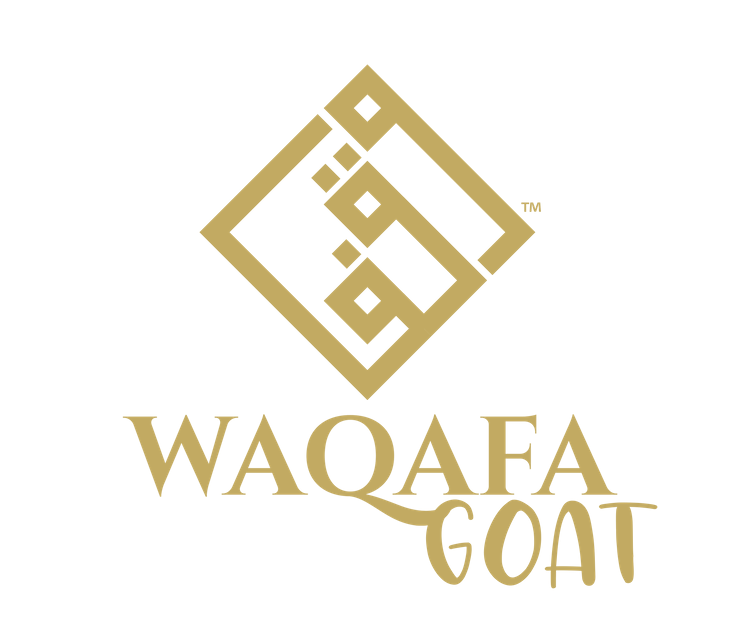 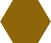 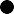 BUSINESS VENTURES
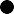 Waqf Embedded Farm: Goat  farm for trading and rearing
Providing an alternative market as  well as job opportunites and value  chain
Investment: RM170,000 (Non Waqf Fund)
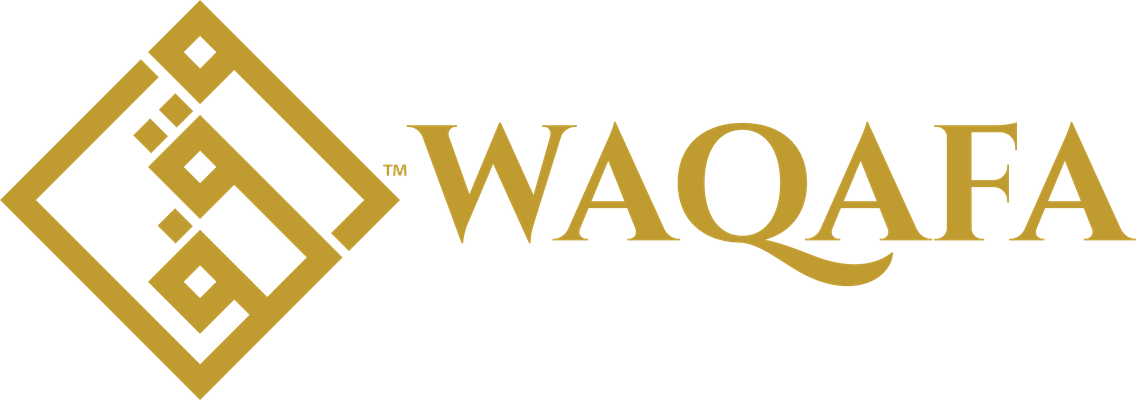 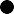 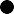 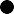 Waqf Embedded Service: Copier  machine rental and services
Maintaining and developing new ways  in securing more renting  opportunites
Investment: RM38,000 (Non Waqf Fund)
DIGITAL  PRINTING
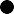 Waqf Embedded Farming:  Aquaponic for vegetables and catfish 
Join-venture with local collection center which handles supplying local demand
Investment: RM55,000 (Non Waqf Fund)
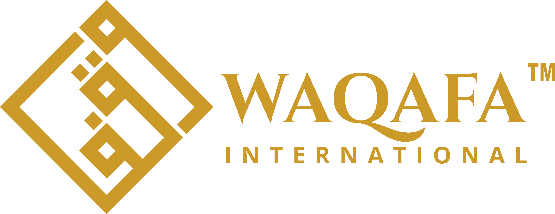 AQUAPONIC
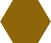 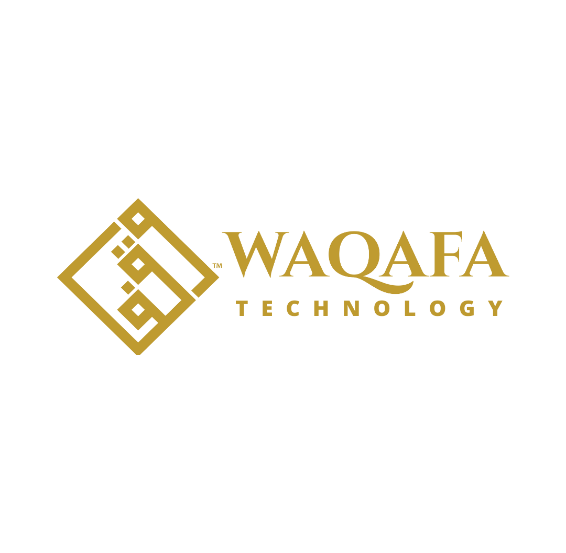 NEW PROJECT VENTURES
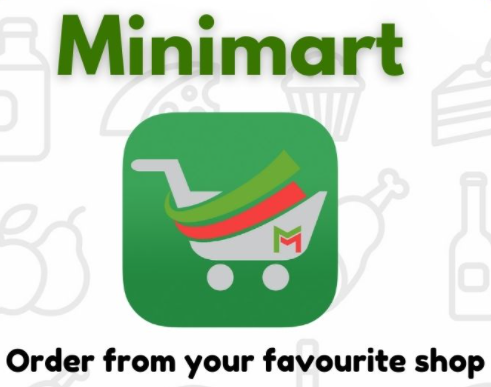 Waqf Embedded Apps: Minimart application
Digital Start Up Platform: Providing an online grocery shopping platform as well as food bank supplies
Investment: RM400,000 (Non Waqf Fund)
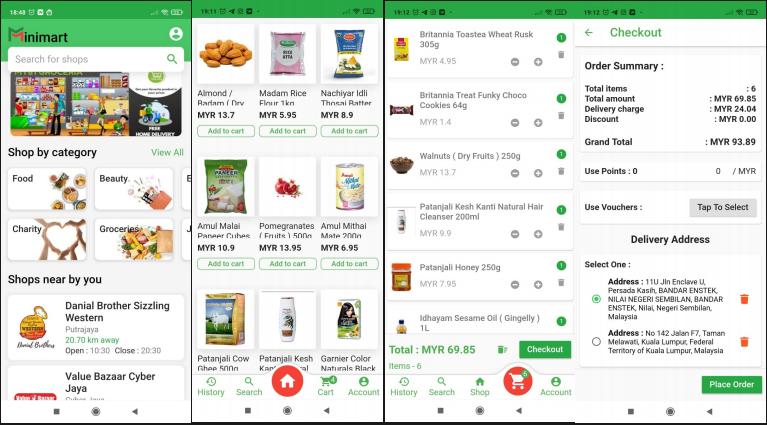 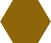 NEW PROJECT VENTURES
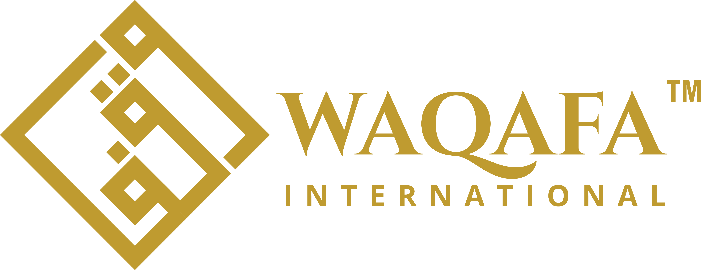 HYDROPONICS
Waqf Embedded Farming: Hydroponics project
Location: Balikpapan, Indonesia
Supplying fresh vegetables for local demand
Investment: RM24,000 (Non Waqf Fund)
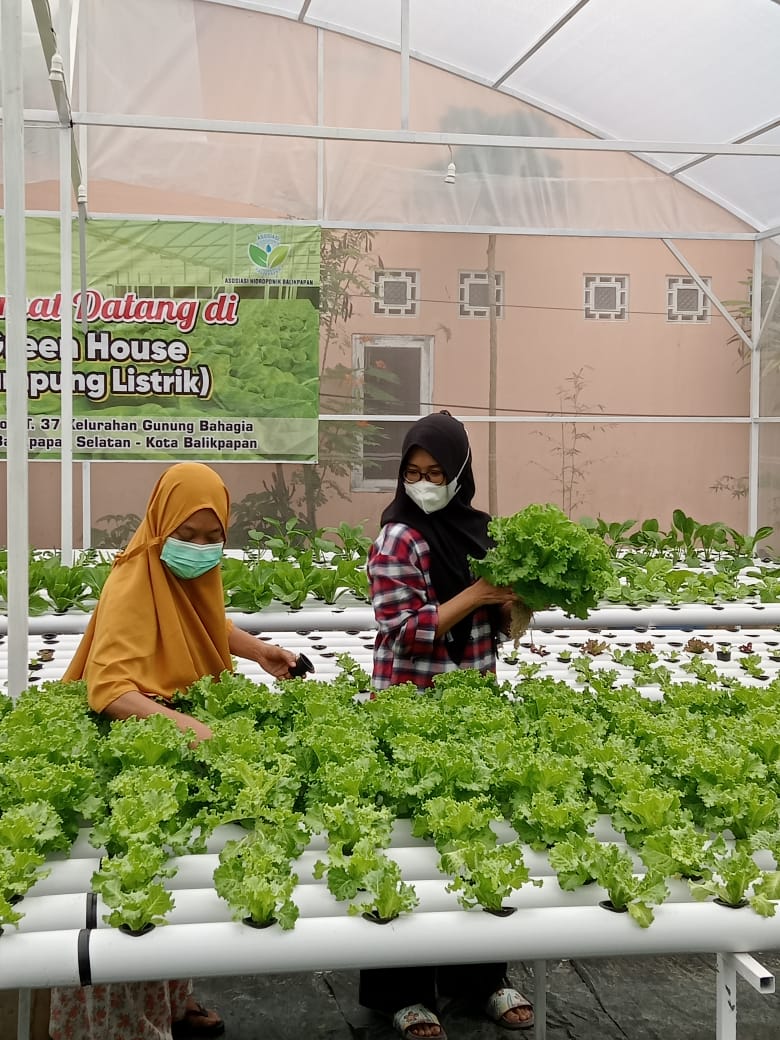 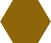 NEW PROJECT VENTURES
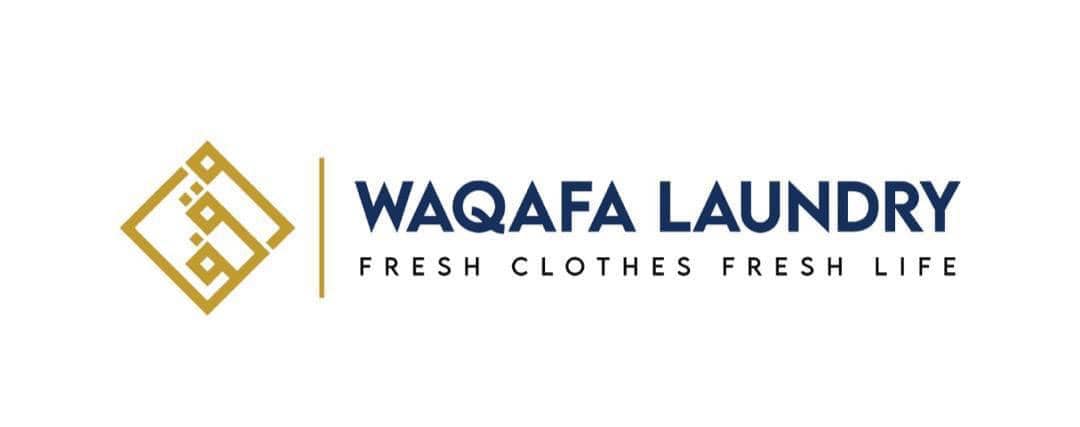 Waqf Embedded Services: Digital Laundry
Location: Balikpapan, Indonesia
DIY Laundry using digital platform mobile application
Investment: RM80,000 (Non Waqf Fund)
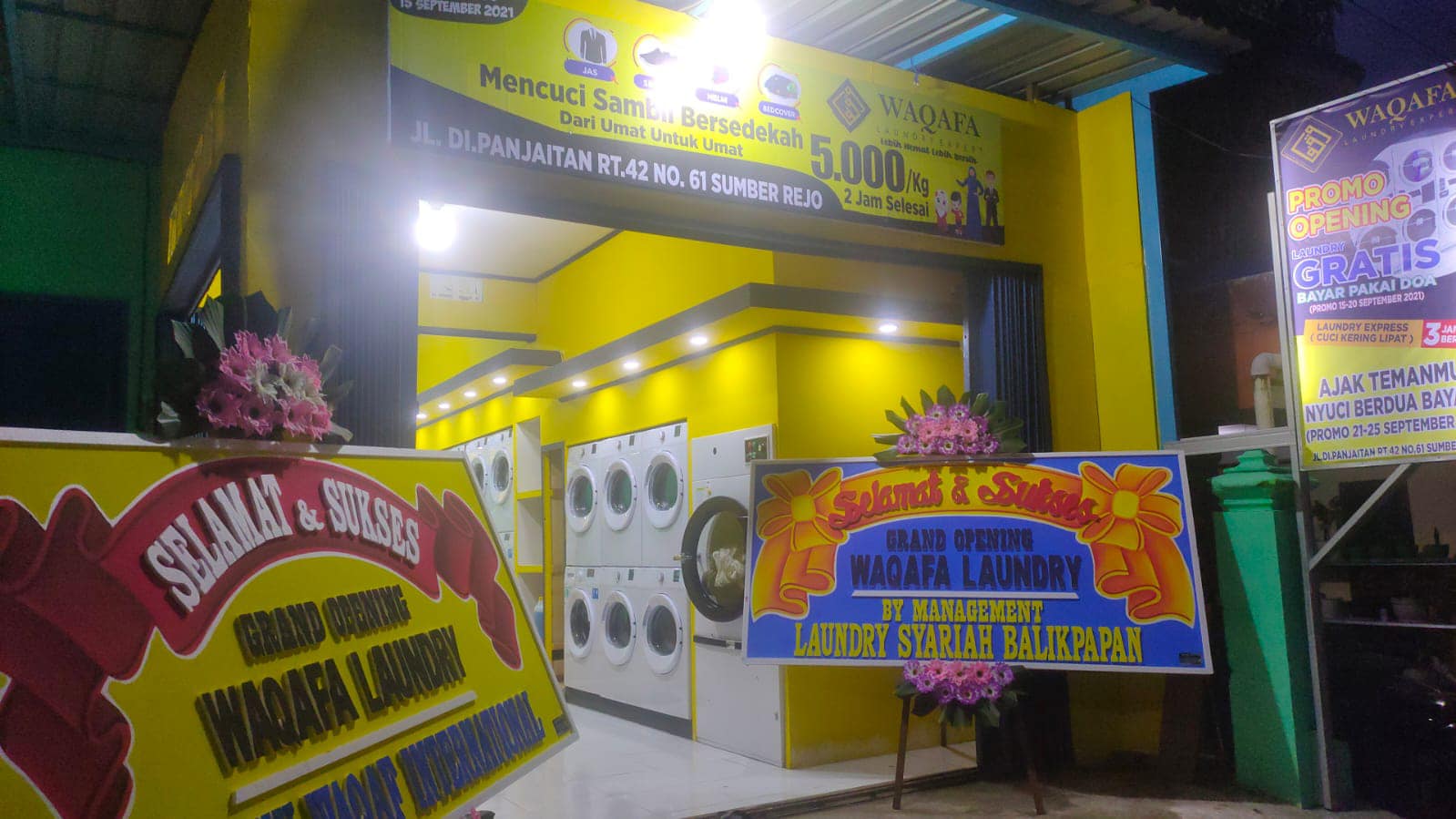 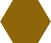 NEW PROJECT VENTURES
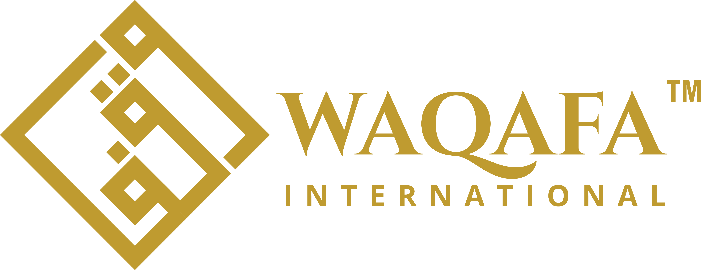 FISH BREEDING
Waqf Embedded Farming: Silver CatFish breeding pond
Location: Bogor, Indonesia
Supplying matured silver catfish for local market
Investment : RM20,000 (Non Waqf Fund)
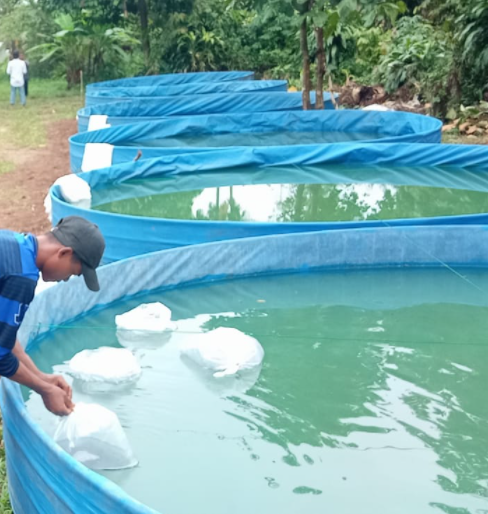 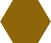 NEW PROJECT VENTURES
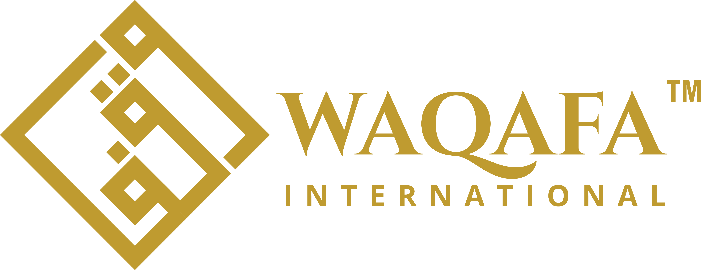 AQUAPONIC
Waqf Embedded Farming: Table type aquaponic fertigation for vegetables and catfish 
Location: Kuala Kangsar Perak, Malaysia
Join-venture: with local collection center which handles supplying to local markets
Investment : RM55,000 (Non Waqf Fund)
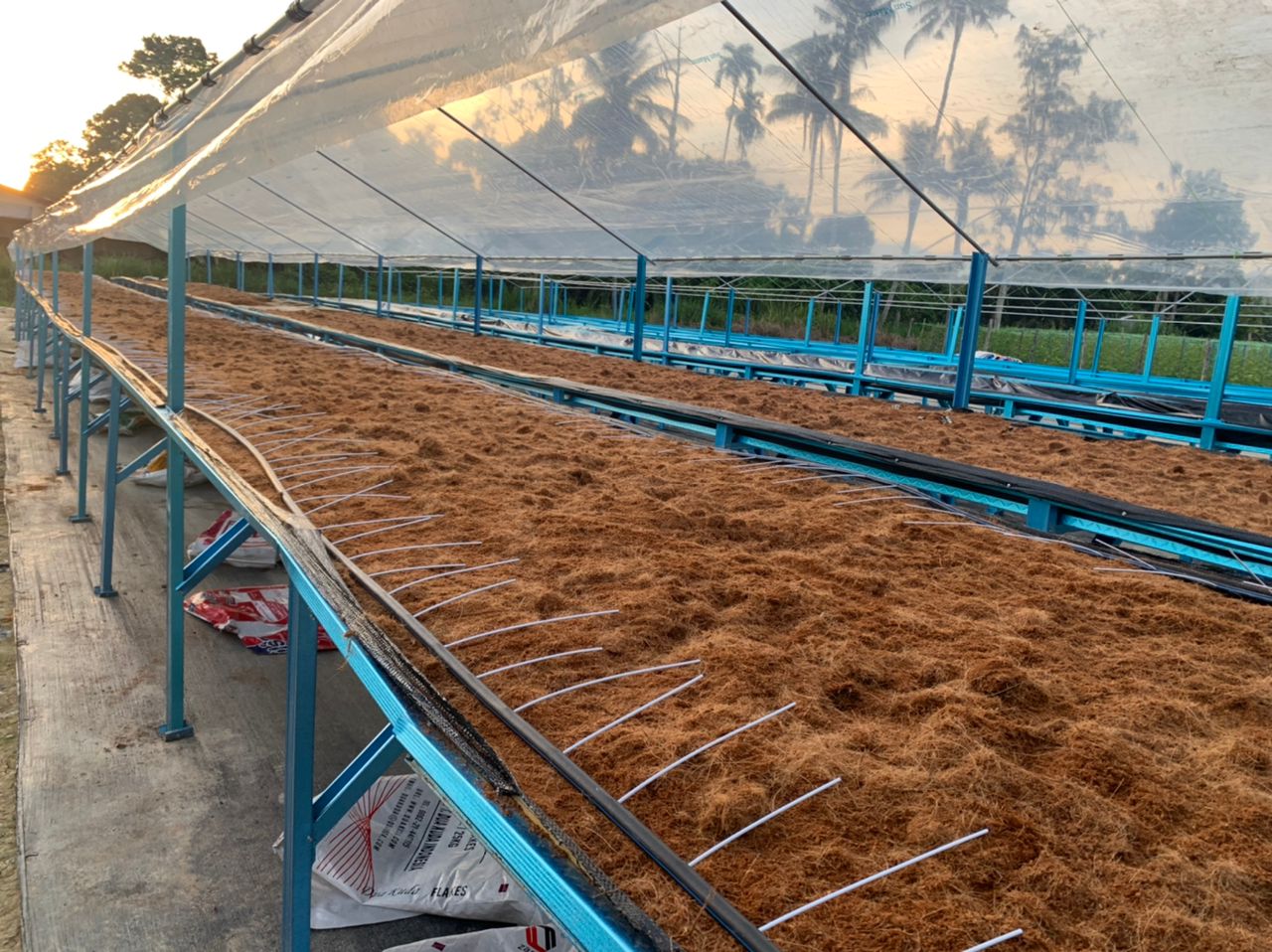 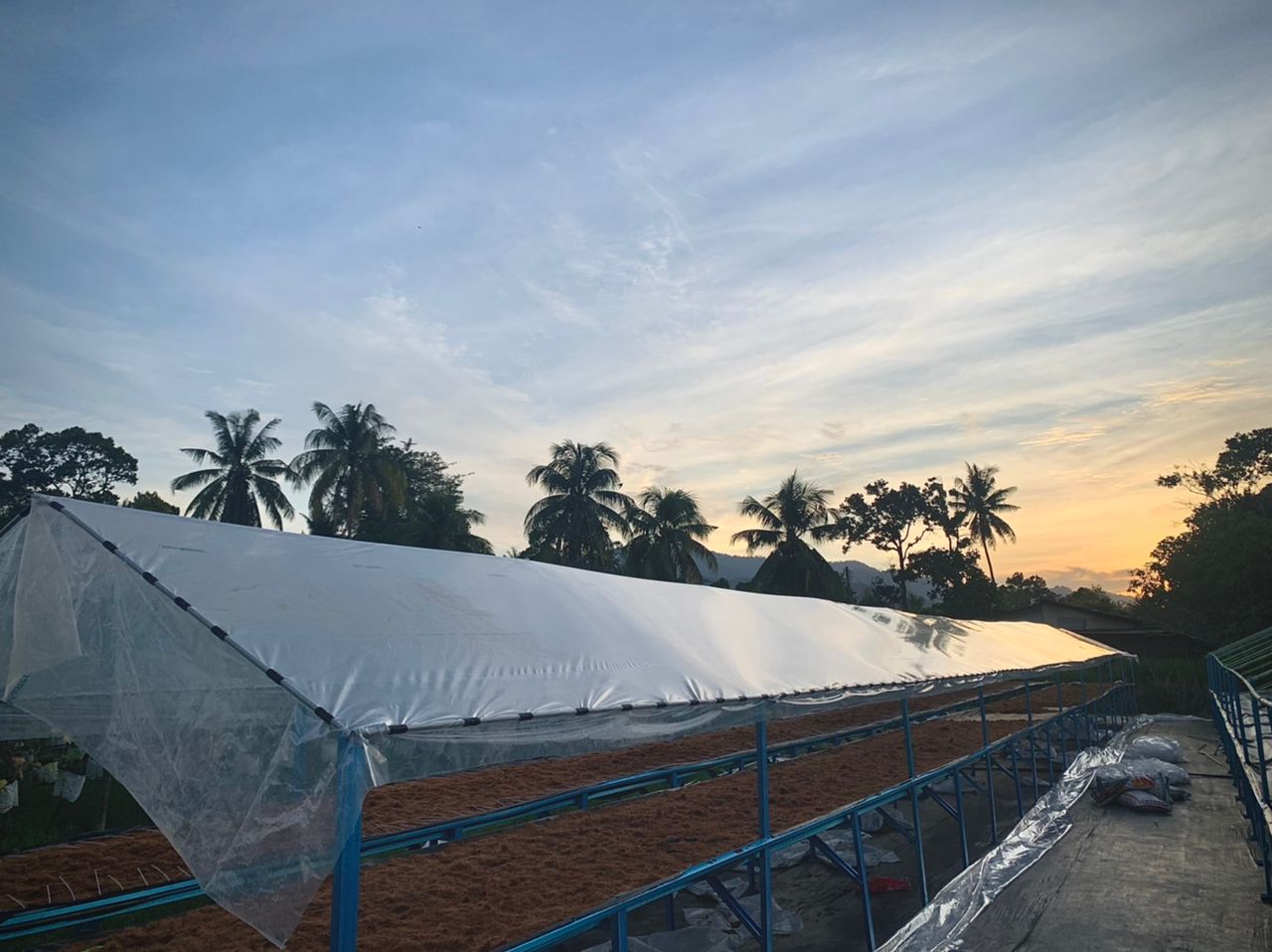 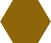 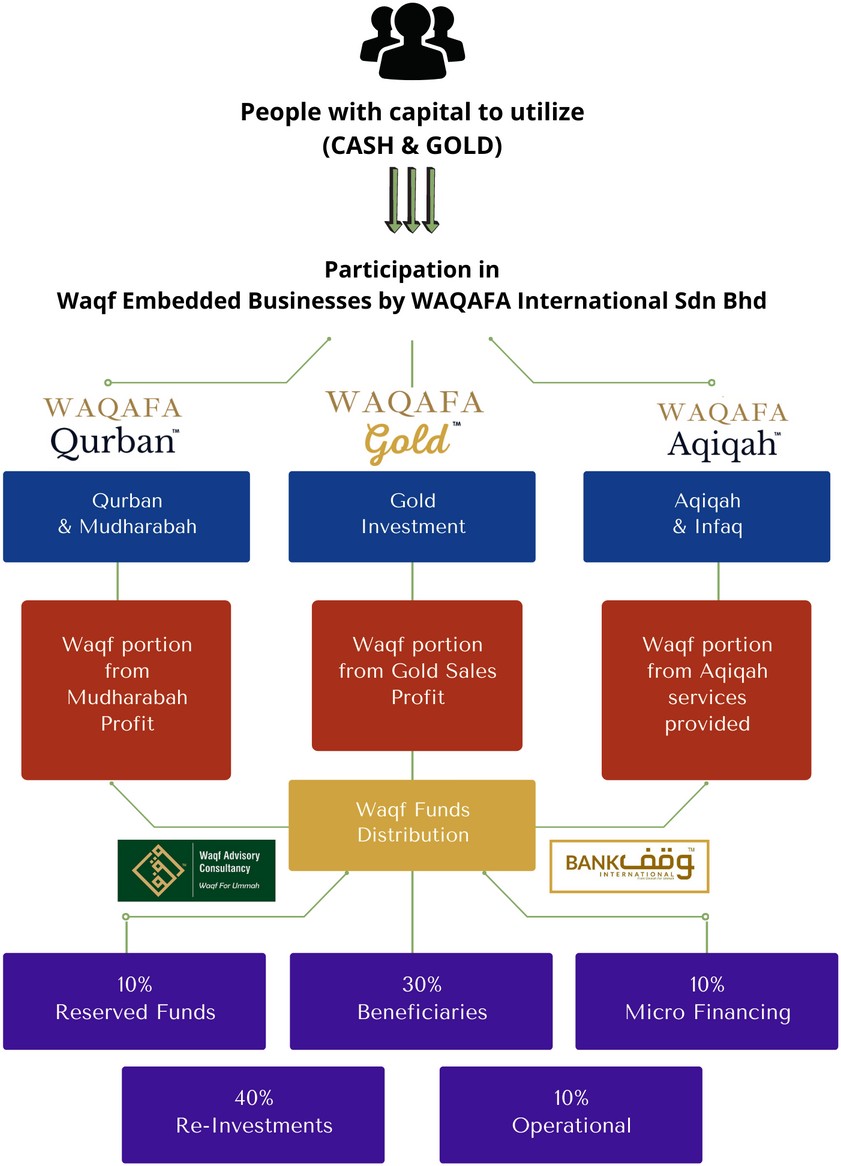 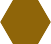 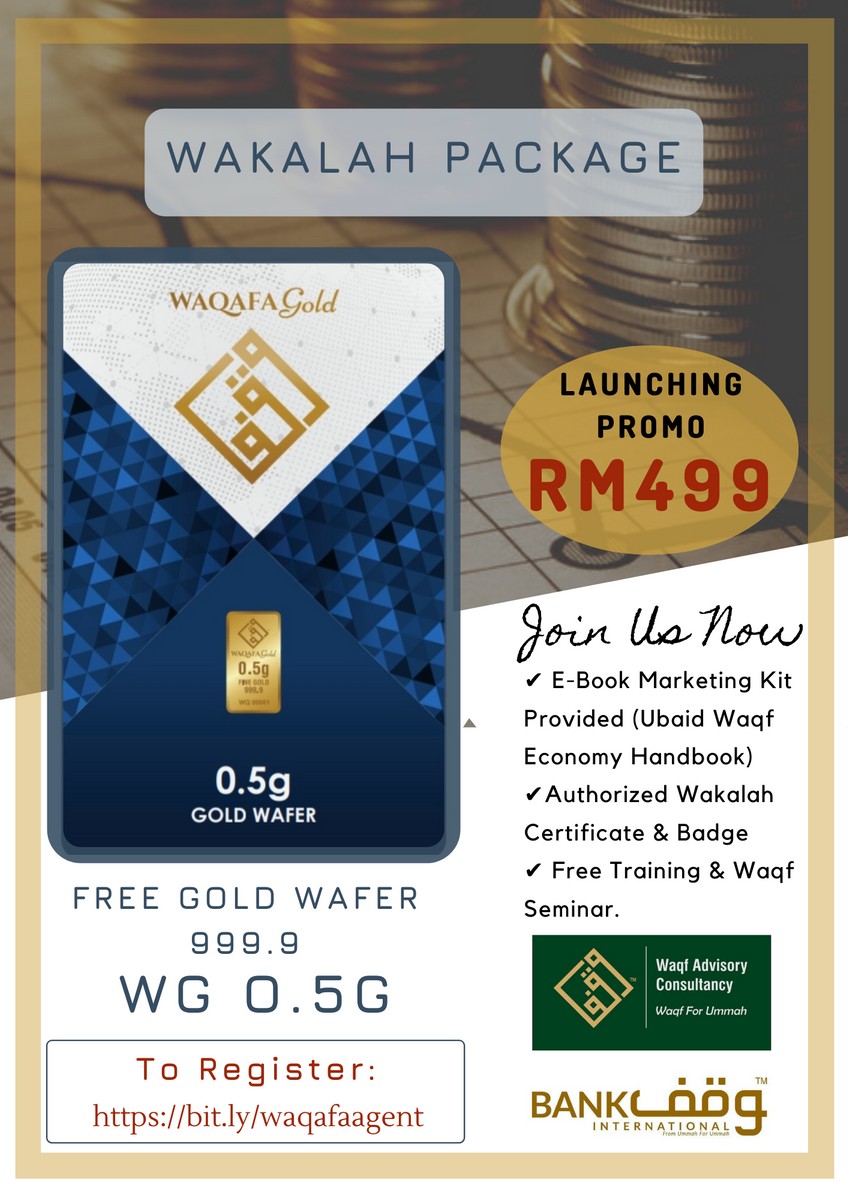 Lists of Events
4
SEMINAR
WEBINAR  CONFERENCE
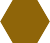 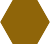 AWARENESS: SEMINAR
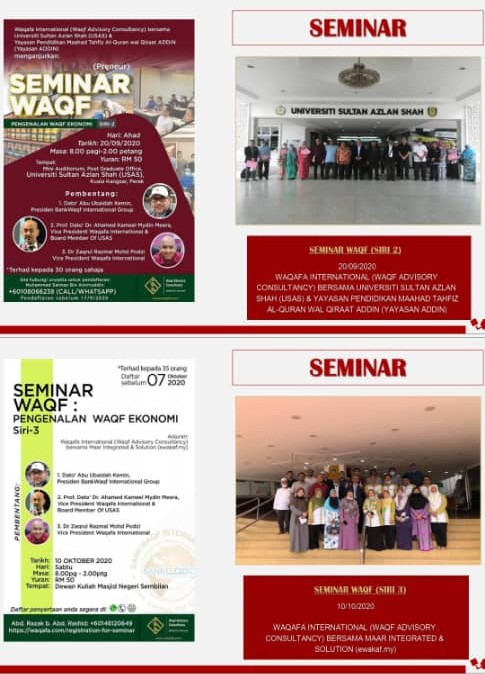 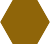 TRAINING & WORKSHOP
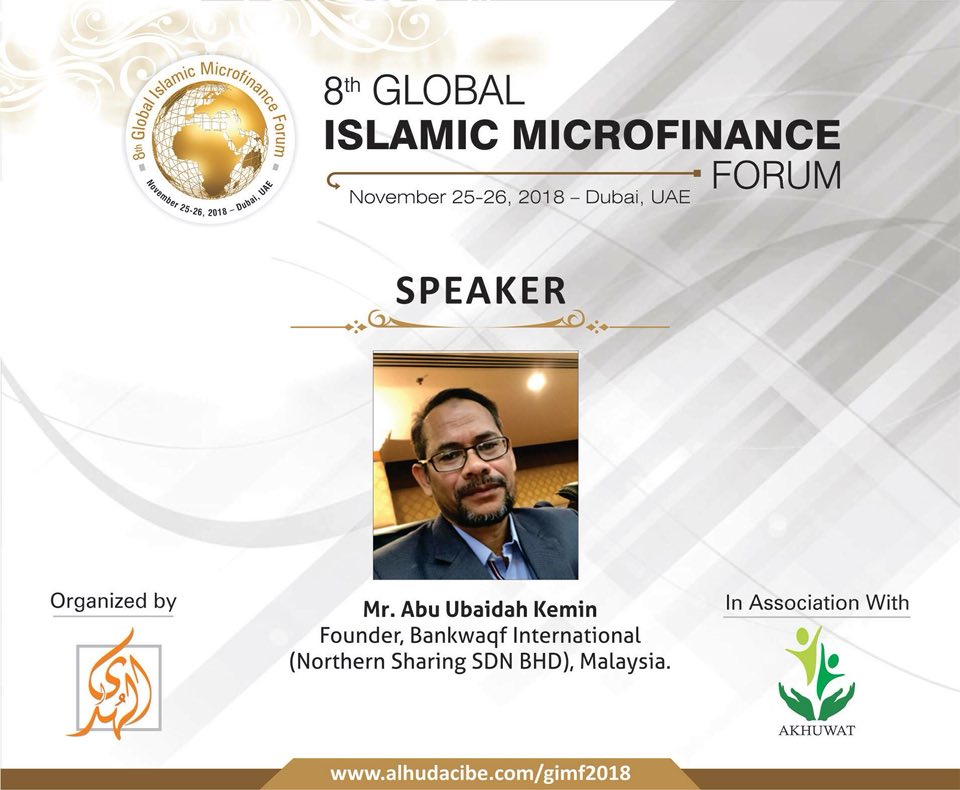 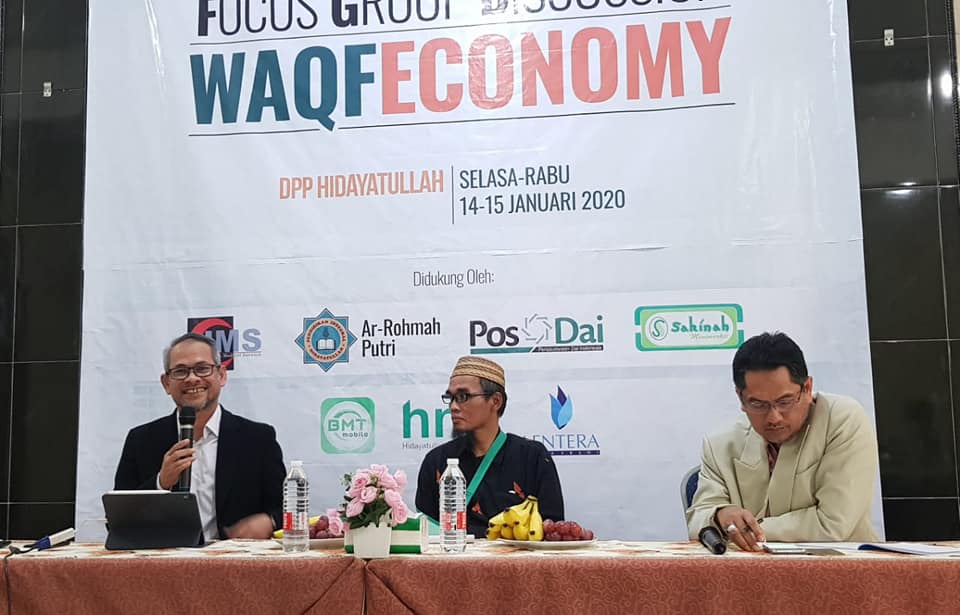 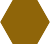 ZOOM MEETING & FB LIVE
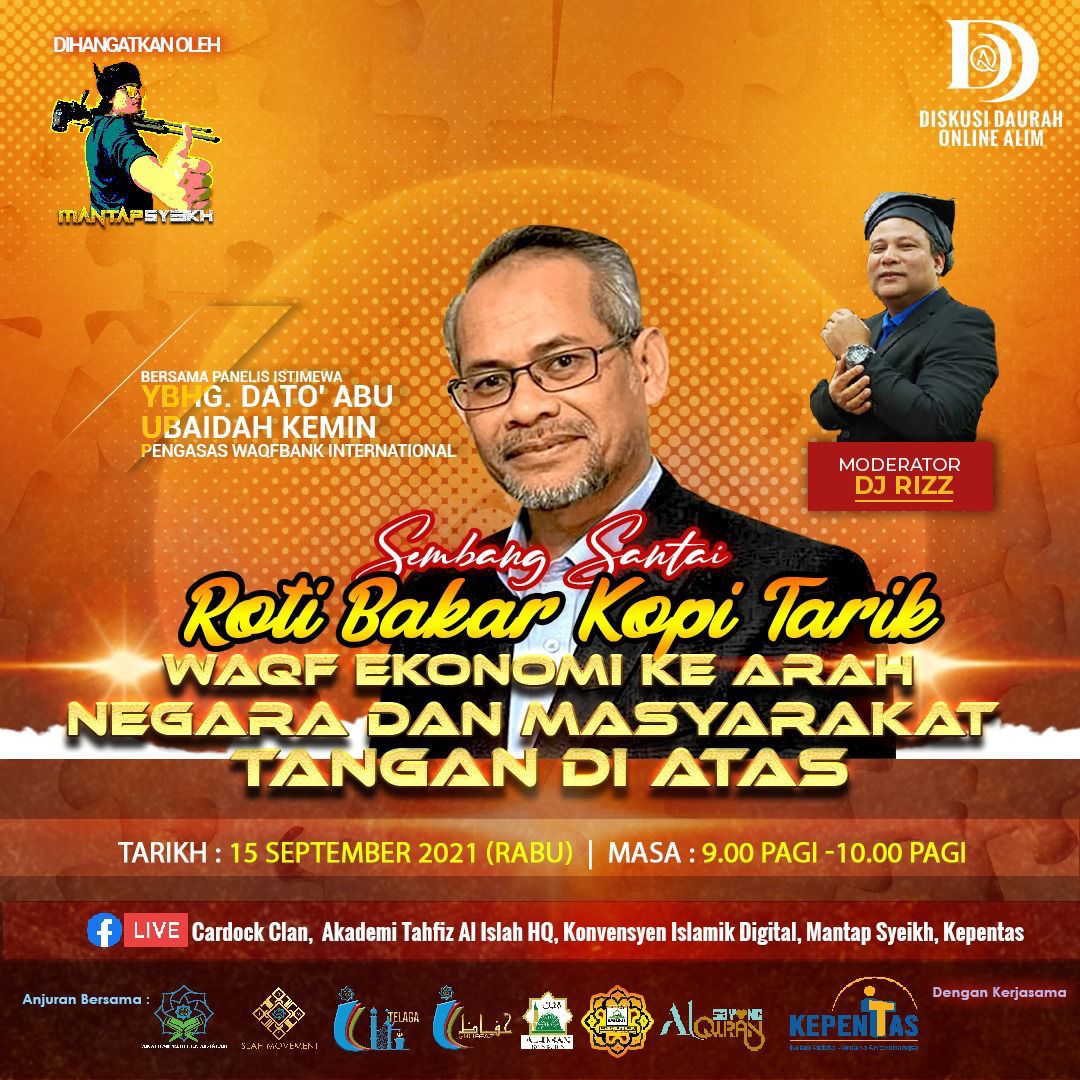 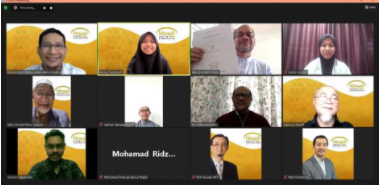 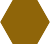 AWARENESS: SEMINAR & WEBINAR
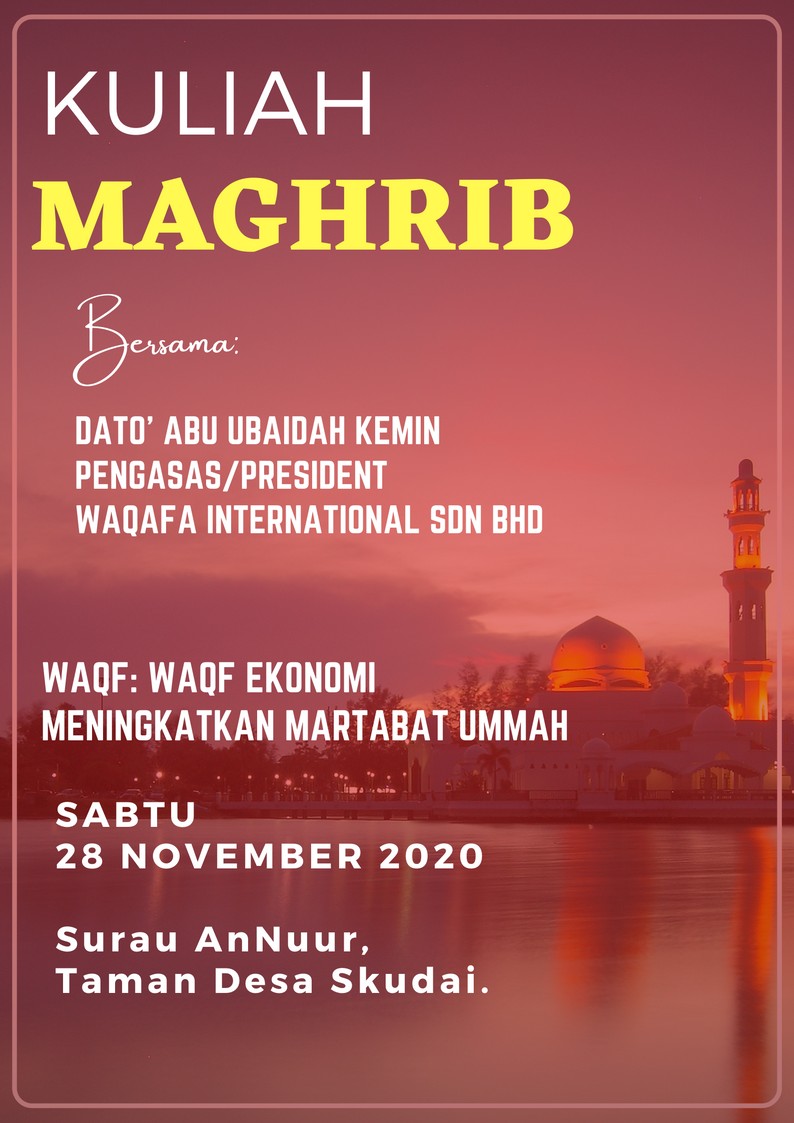 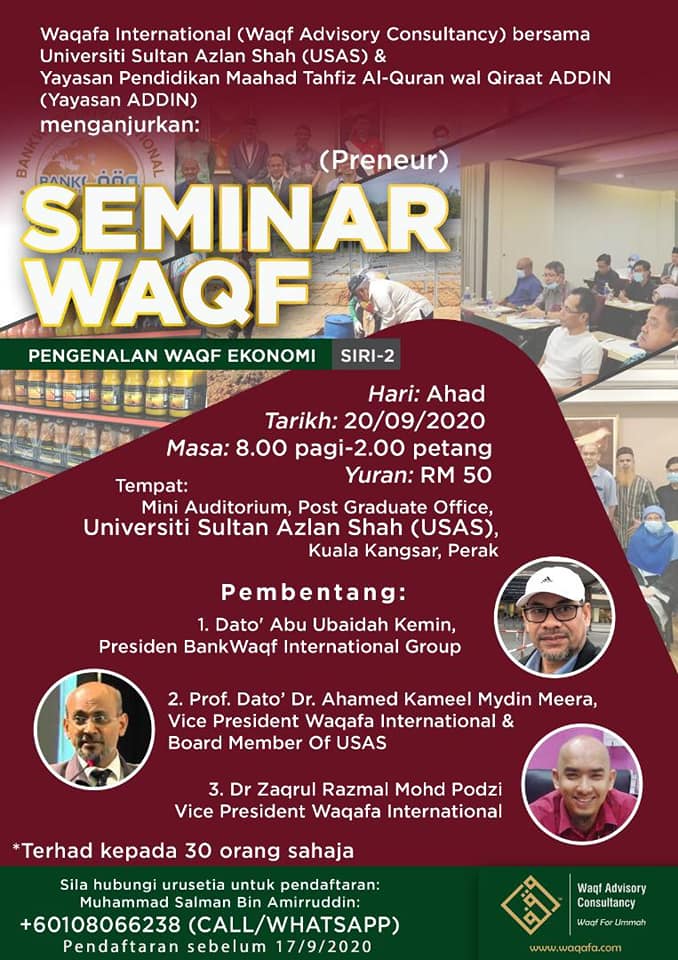 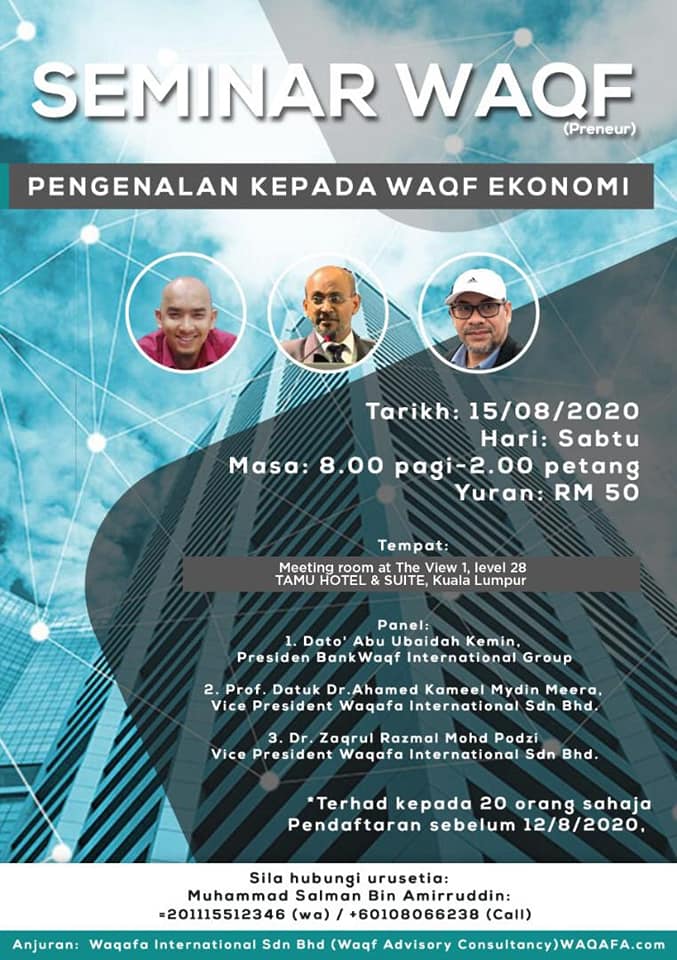 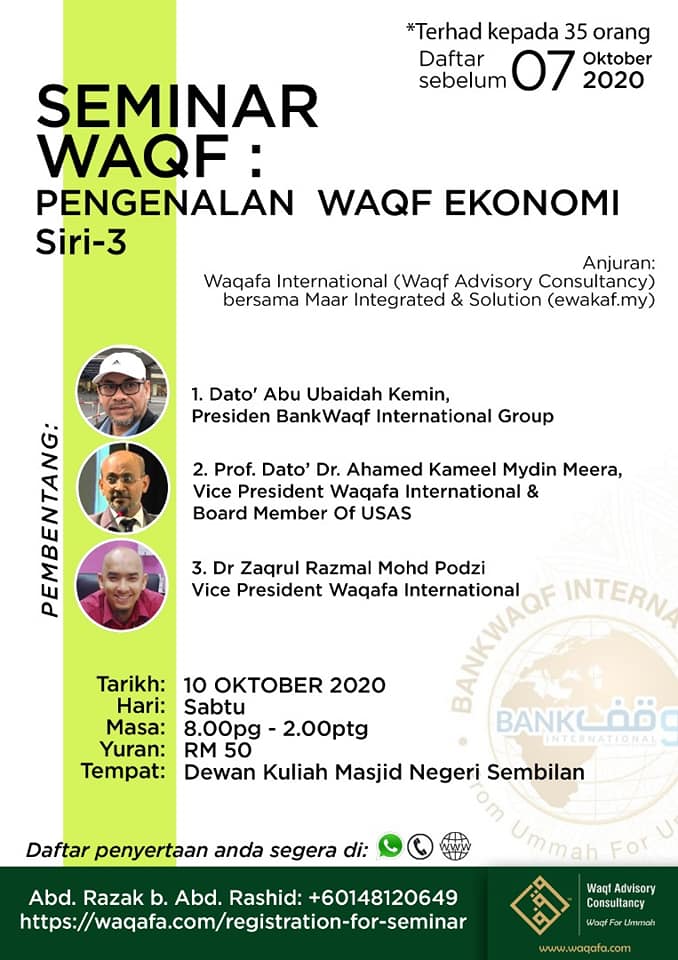 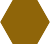 CONFERENCE
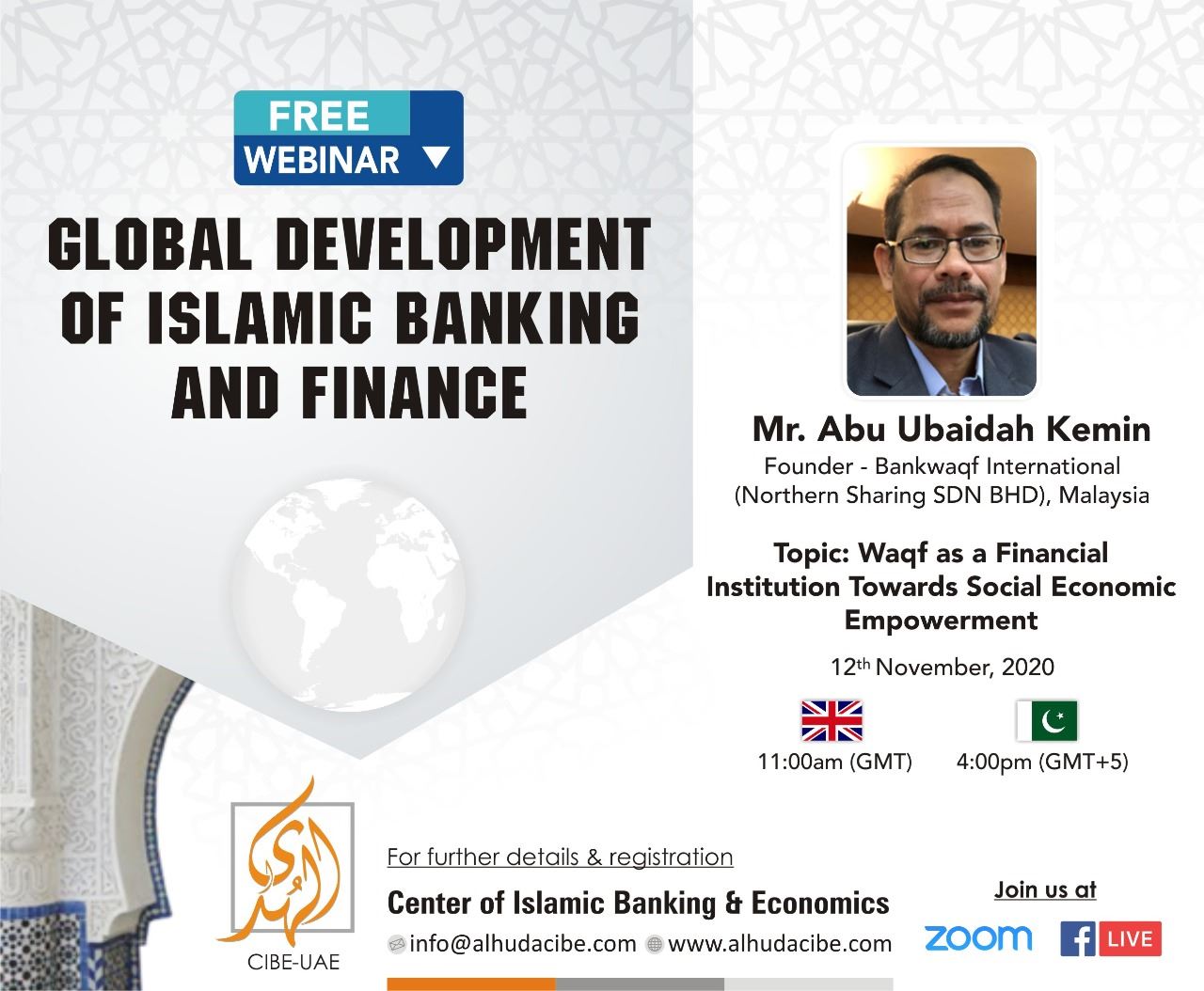 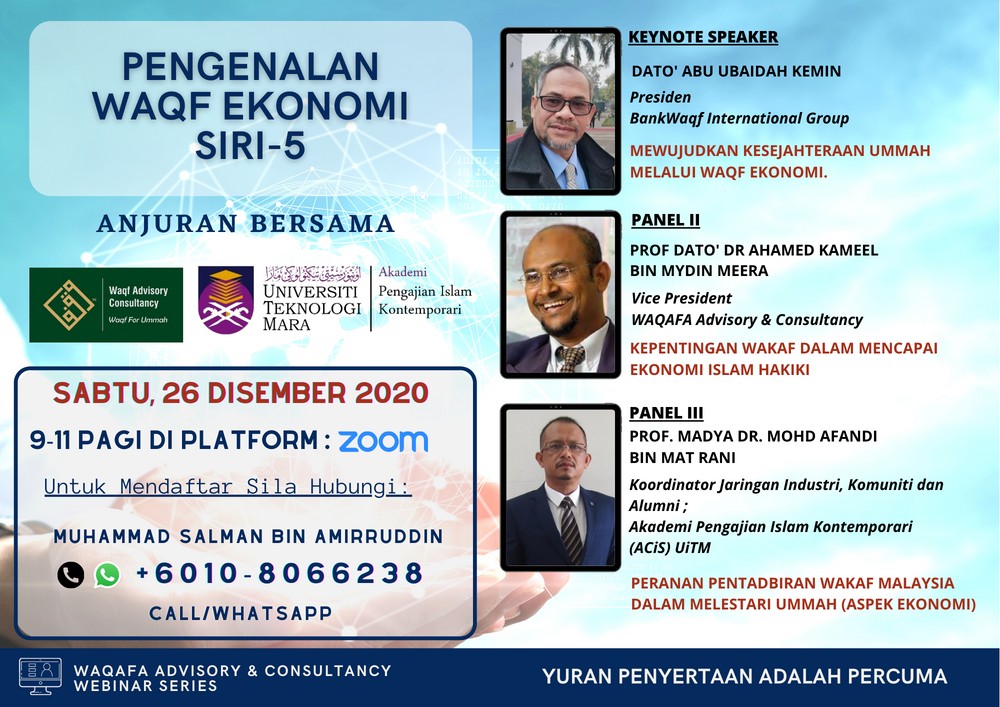 Advisory
5
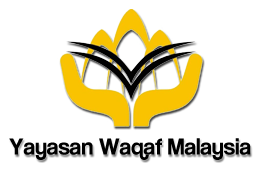 ROUND TABLE DISCUSSION: National Waqf Master Plan
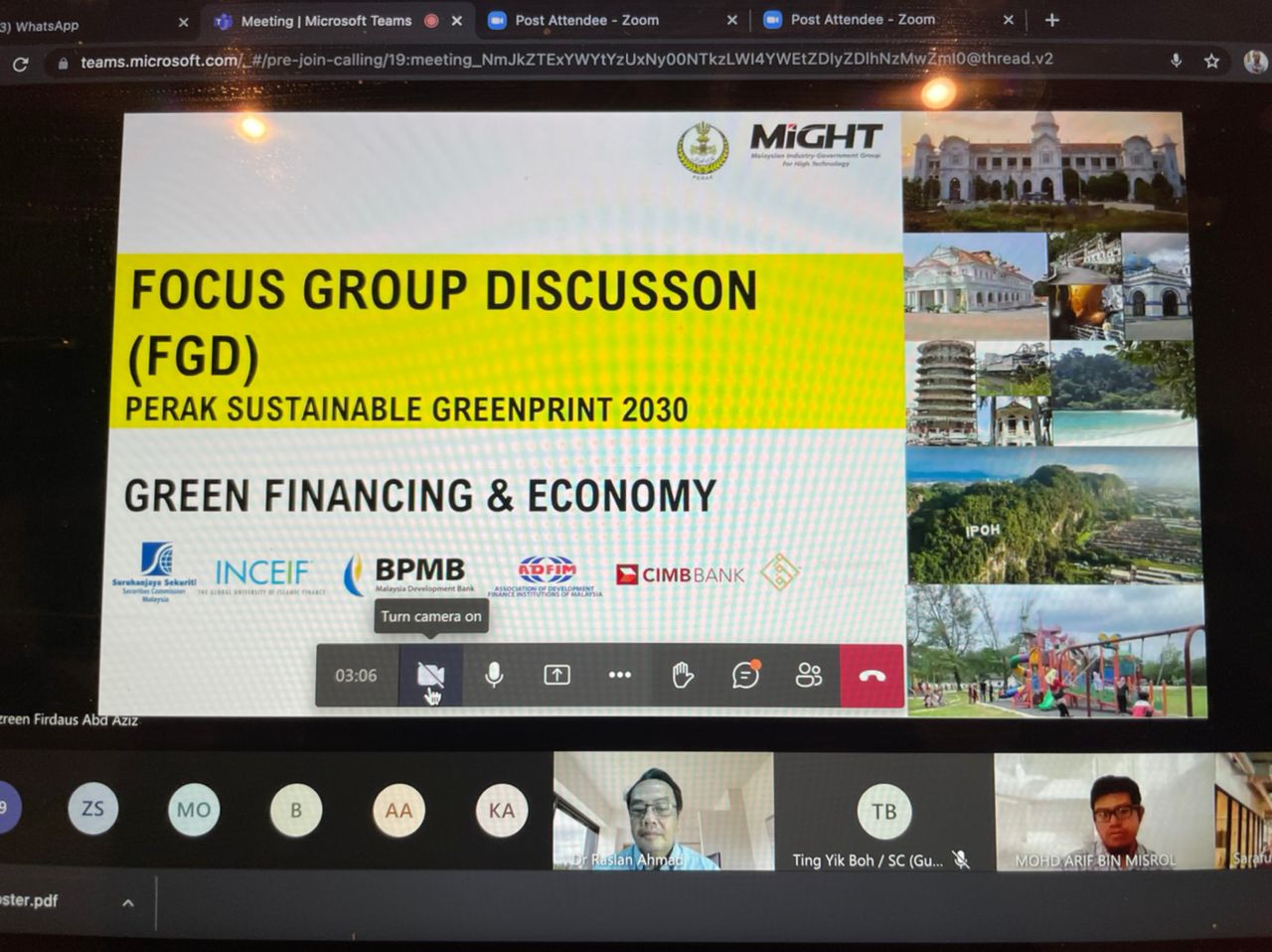 FOCUS GROUP DISCUSSION: Perak Sustainable Economic - Greenprint 2030
WAQF ROUND TABLE DISCUSSION: UKM & AGRO BANK
WORKING GROUP DISCUSSION:
TheWaqf Wellness
Our Partnership &  Clients
6
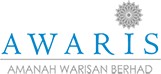 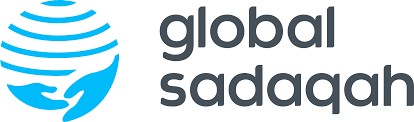 Incoming Partnership
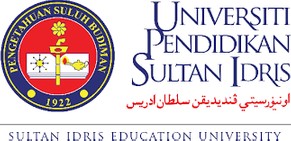 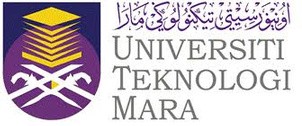 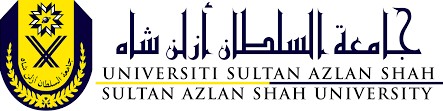 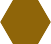 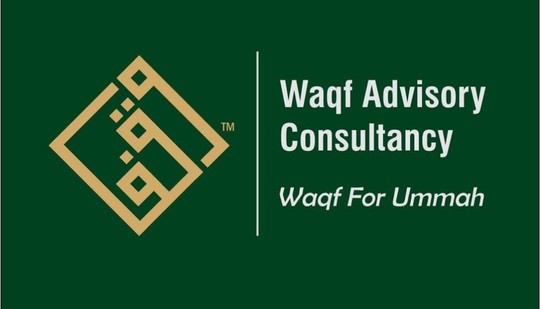 COMPANY INFORMATION
ADDRESS
11 - 04 Menara Arina Uniti  Jalan Raja Muda Abdul Aziz  Kampung Baru,
50300 Kuala  Lumpur,  Wilayah Persekutuan Malaysia

EMAIL
info@ waqafa. com

WEB
http://www. waqafa. com/